Inloggning i SDV – vad gäller
2024-08-16
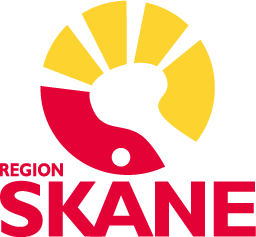 Nuläge
Kort-typen (tillitsnivå 3) för att logga in i SDV är redan standard inom Region Skåne
Befintlig reservkortsrutin* fungerar för att logga in i SDV
Budskap
Man måste ha ett fysiskt kort för att logga in i SDV
Om man inte aktivt använder sitt SITHS-kort kan det krävas en uppdatering av kortets certifikat inför driftstart av SDV. Detta hanteras på ”SITHS Mina sidor”
Man måste känna till sina PIN-koder
Reservkort med tillitsnivå 2 fungerar för SDV men inte för Nationella tjänster
* Kort kan ges ut av behörig lokal kortadministratör på begäran av användaren (tillitsnivå 2). Alternativet att logga in utan kort, med användarnamn och lösenord finns ej i SDV.
Definitioner
Tillitsnivån för ett SITHS-kort anger hur strikt reglerad utgivningen av kortet är och hur autentiseringen sedan går till
Tillitsnivå 2 och 3 kräver båda att autentisering sker med tvåfaktor, dvs PIN-kod och kort

Kort med Tillitnivå 3 lämnas bara ut på bemannade kortstationer där användaren personligen infinner sig, legitimerar sig och två kortadministratörer kontrasignerar
Kort med Tillitsnivå 2 kan ges ut av behörig lokal kortadministratör på begäran av användaren (dagens reservkortsrutin)
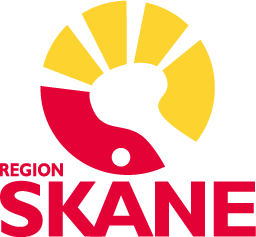 [Speaker Notes: Sen bör vi undvika begreppen LOA2 och LOA3 eftersom dessa är definierade enligt NIST och är väsensskilda från Tillitsnivå 2 och 3, som gäller för SITHS.]
Inloggning i SDV - vad gäller?
Millennium kräver fysiskt kort av tillitsnivå 2 eller 3 vid inloggning
Alternativet att logga in med användarnamn och lösenord finns ej i SDV

Tillitsnivå 3 för ordinarie SITHS-kort
Kortstandard inom Region Skåne för de allra flesta medarbetarna sedan länge
Tillitsnivå 2 för reservkort enligt dagens rutiner
Reservkort med nivå 3 kan utfärdas men kräver fysisk närvaro vid kortstation och kontrasignering
Tillitsnivå 2 för utländska medborgare

Nationella tjänster såsom NPÖ, eRecept och Intyg kräver tillitsnivå 3
Detta påverkar alla recept och intyg i Millennium. Nuvarande dispens från eHälsomyndigheten tillåter Tillitsnivå 2

Mobil SITHS e-ID kräver tillitsnivå 3
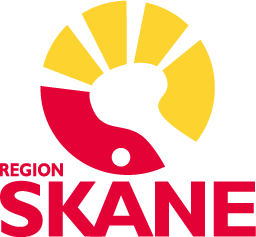 Dagens Flöde - Reservkort på distans Tillitsnivå 2Fullständig processbeskrivning
01
02
03
04
Otillgänglig/defekt kort
Kortutlämnare (lokal)
Utfärdande
Användande
ID-administratören tilldelar ett certifikat till kortet via Inera SITHS tjänst.
Användaren kan nu via Inera SITHS tjänst ladda ner ett certifikat med Tillitsnivå 2 till kortet.
Användaren har tappat bort sitt ordinarie kort med Tillitsnivå 3, eller glömt det tex hemmavid. Eller kortet är defekt.
Användaren kontaktar kortutlämnare för assistans.
Kortutlämnaren tar fram ett förberett reservkort ur sin låda.
Kortutlämnaren kontaktar en ID-administratör och meddelar kortnummer och kortutlämnarens personnummer.
Ny uppdaterad rutin håller på att skapas regionalt. Tills dess fungerar dagens reservkortsrutiner.
Tänk på! – Man kan inte logga in i SDV med användarnamn och lösenord
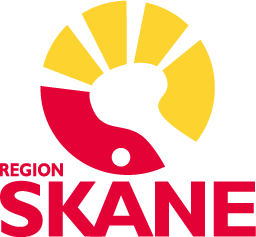 Dagens Flöde - Reservkort Tillitsnivå 3Fullständig processbeskrivning
01
02
03
04
Otillgänglig/defekt kort
ID-administratör 1
ID-administratör 2
Användande
ID-administratör 2 identifierar användaren och aktiverar kortet via Inera SITHS tjänst.
Användaren signerar med sitt kort.
Certifikat med Tillitsnivå 3 laddas ner till kortet.
Kortet klart att använda.
Användaren uppsöker kortstation där två ID-administratörer är på plats.
ID-administratör 1 identifierar användaren och beställer ett reservkort åt denne via Inera SITHS tjänst. Användaren får sitt reservkort.
Användaren har tappat bort sitt ordinarie kort med Tillitsnivå 3, eller glömt det tex hemmavid. Eller kortet är defekt.
Ny uppdaterad rutin håller på att skapas regionalt. Tills dess fungerar dagens reservkortsrutiner.
Tänk på! – Man kan inte logga in i SDV med användarnamn och lösenord
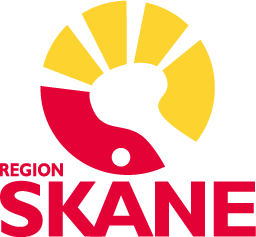 Sammanfattning
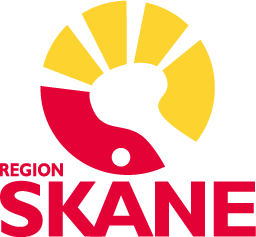 Länkar
Region Skånes sida för SITHS-kort:
E-tjänstekort (RS-kort) - Region Skånes intranät (skane.se)

Rutiner för reservkort (se kapitel 5 och 6)
Rutiner för ID-administratörer - SITHS eID Portal

Tillitsnivå 3 för NPÖ samt eRecept:
https://www.ehalsomyndigheten.se/yrkesverksam/anslut-och-utveckla/e-halsomyndighetens-sakerhetslosning/fragor-och-svar/

Tillitsnivå 3 för intyg:
https://www.inera.se/tjanster/alla-tjanster-a-o/siths-identifieringstjanst/

Nuvarande dispens
Fortsatt dispens från krav på tillitsnivå 3 för SITHS-kort • E-hälsomyndigheten (ehalsomyndigheten.se)
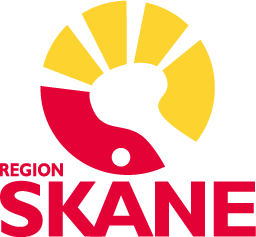